Dentsu TZ IMC Case Study
CASTLE LITE SUPERIOR SETS
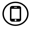 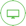 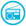 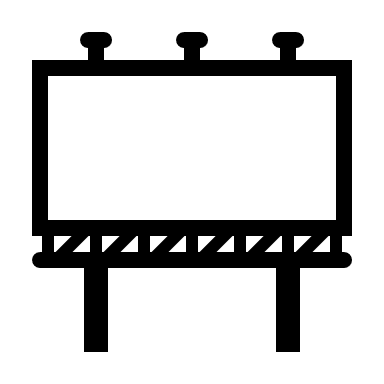 CAMPAIGN OBJECTIVE
CAMPAIGN TACTIC:
Using music as the connection point, Superior sets used local DJ competitions across select regions in Tanzania to activate the brand and drive localized engagement
To connect Castle Lite to local consumers through brand immersion into their passion points, driving uplift in brand awareness, consideration and uptake in TZ.
IMC MEDIA APPROACH
PERFORMANCE
ATL REACH
DIGITAL REACH
VIDEO VIEWS
IMPRESSIONS
A holistic 360 campaign driving seamless connection between the activation events to offer a fluid cycle between awareness on air & online and engagement on ground.

TV and OLV – Overarching visual reach drivers, driving advocacy through teaser and advocacy videos

Radio and Influencers - Engagement channels pushing traffic to activations

OOH – Proximity of messaging to local DJs within urban spaces
88.8%
3.9M
3.2M
18.4M
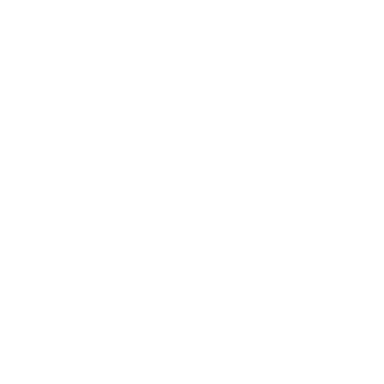 1.66X sales (66% Higher than YoY Target)
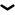 Thank you